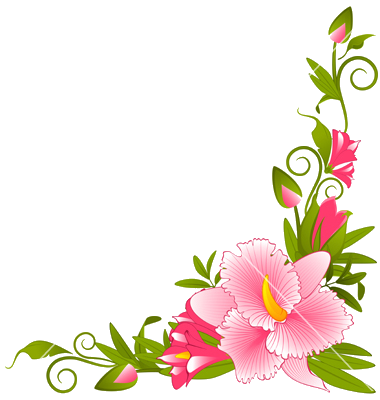 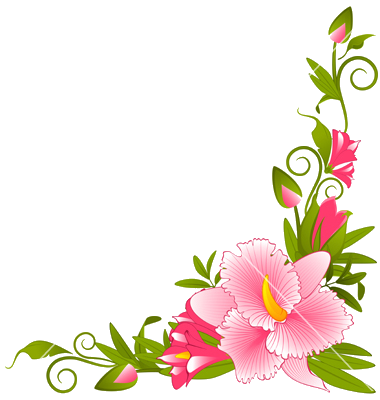 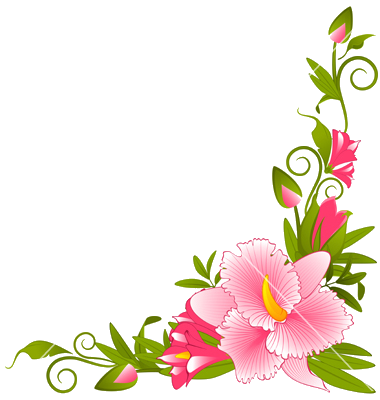 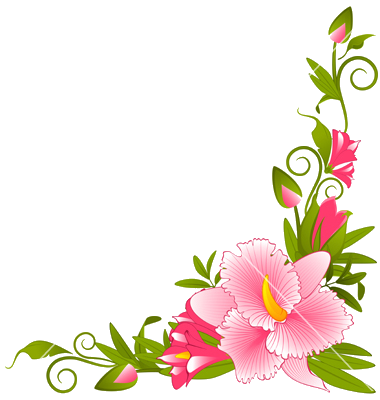 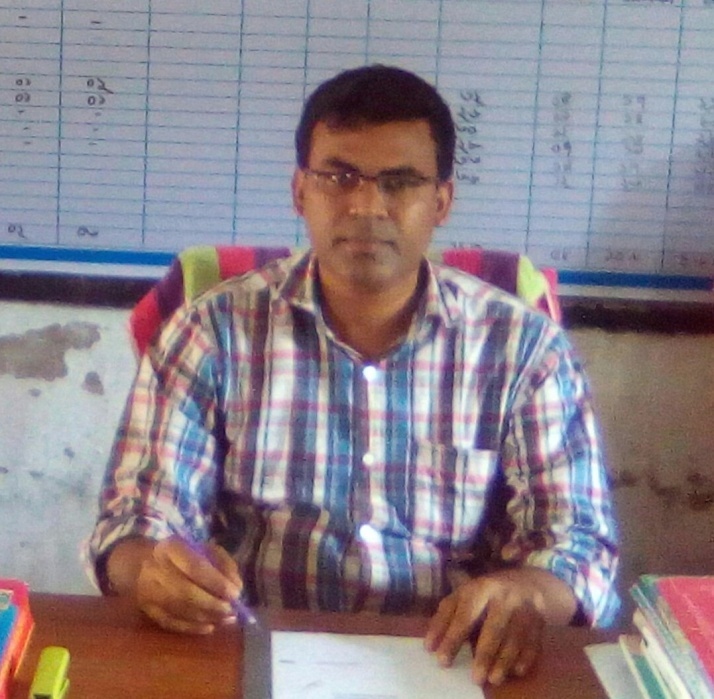 শিক্ষক পরিচিতি
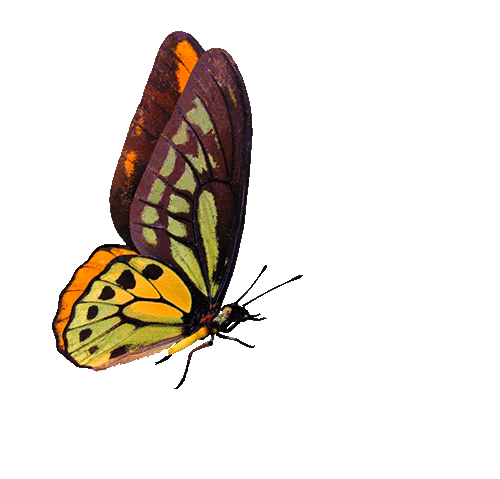 মোহাম্মদ ফারুক আহম্মদ মজুমদার
সহকারি শিক্ষক
মালরা সরকারি প্রাথমিক বিদ্যালয়
শাহরাস্তি,চাঁদপুর।
farukt1979@gmail.com/01715-458523
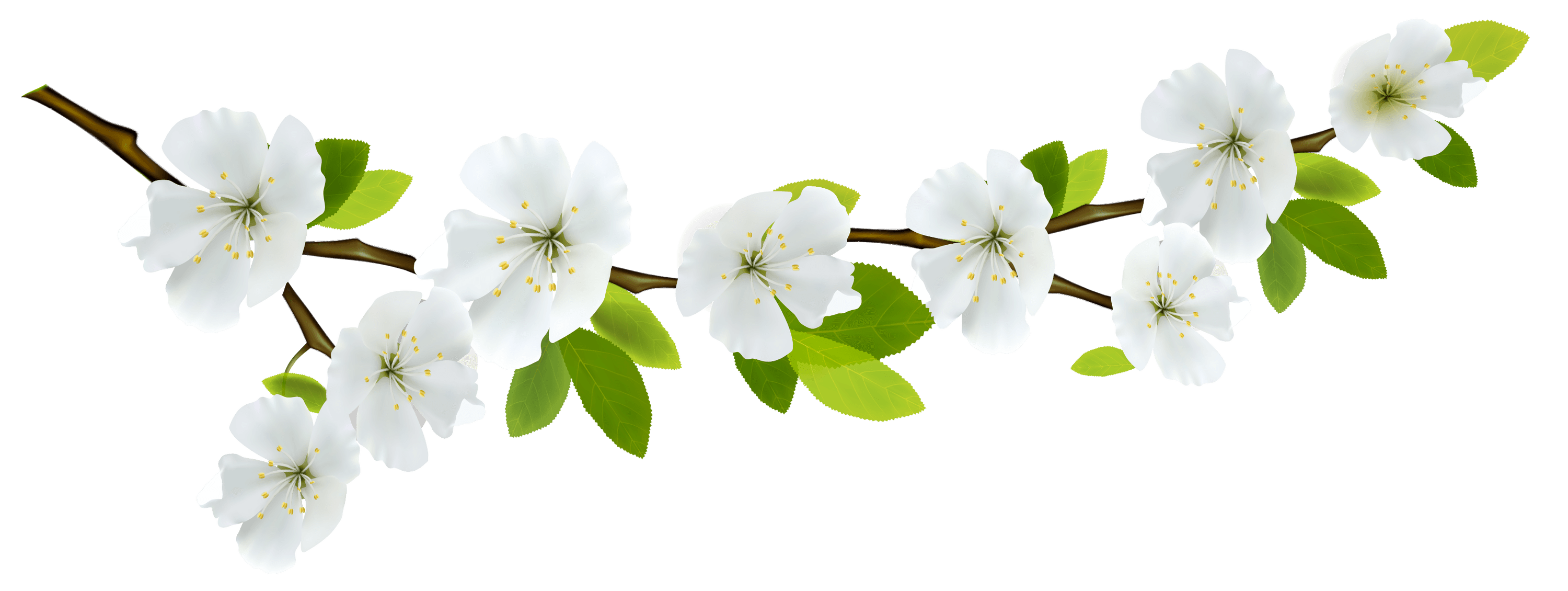 পাঠ পরিচিতি
ছড়া গান
চ এ চোখ ছ এ ছল
   চোখ দুটো ছল ছল
                                         জ এ জল ঝ এ ঝিল
                                        কত জল ঝিলমিল
  ঙ বলে মিঙা ভাই  
 ভয় নাই ভয় নাই
          চ      ছ        জ      ঝ       ঞ
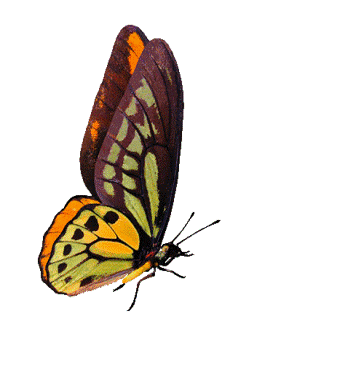 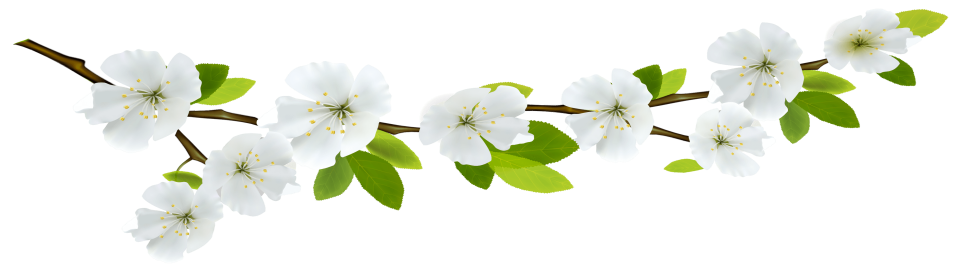 আজকের পাঠঃ বর্ণ শিখি
চ  ছ  জ  ঝ  ঙ
শিখনফল
এই পাঠ শেষে শিক্ষার্থীরা _____________
১.১.১ বাক্য ও শব্দে ব্যবহৃত বাংলা বর্ণমালার ধ্বনি স্পষ্ট ও 
          শুদ্ধভাবে বলতে পারবে।
১.১.৩ বাক্য ও শব্দে ব্যবহৃত বাংলা বর্ণমালার ধ্বনি মনোযোগ
          সহকারে শুনবে ও মনে রাখবে।
ছবিতে আমরা কি দেখছি?
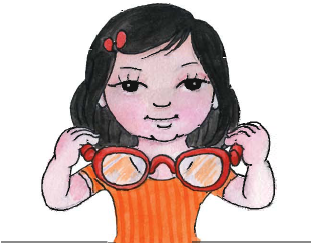 চশমা
চ
চশমা রাখি।
ছবিতে আমরা কি দেখছি?
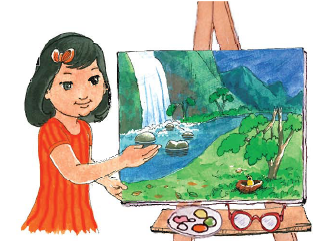 ছবি
ছ
ছবি দেখি।
ছবিতে আমরা কি দেখছি?
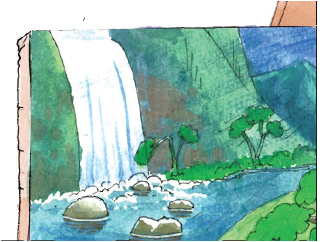 জল
জ
জল নামে।
ছবিতে আমরা কি দেখছি?
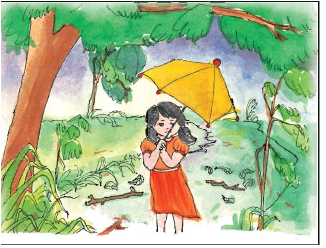 ঝড়
ঝ
ঝড় থামে
ছবিতে আমরা কি দেখছি?
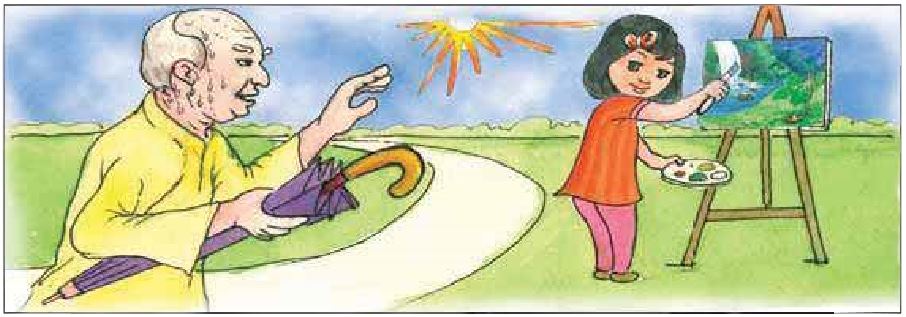 মিঞা
ঞ
মিঞা ডাকে রোদে ঘেমে
সকলে উচ্চস্বরে বলো
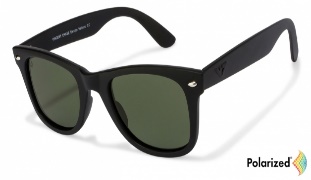 ছ
ছবি
চশমা
চ
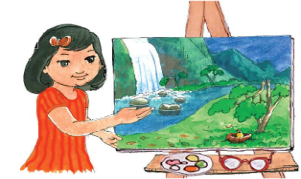 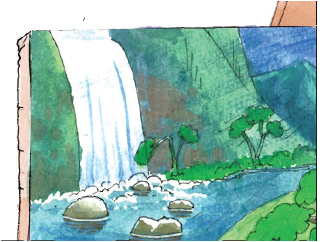 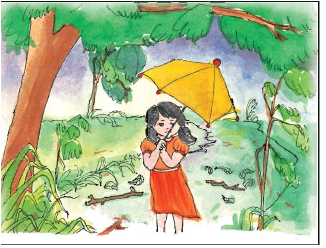 ঝড়
জ
জল
ঝ
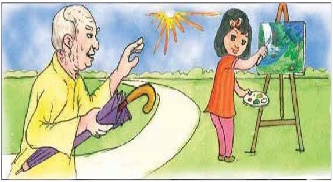 ঞ
মিঞা
বর্ণ দেখে শব্দ বল
মিঞা
চ
ঝড়
ছ
জল
জ
ছবি
ঝ
চশমা
ঞ
বর্ণ দ্বারা ১ টি করে শব্দ বল
শব্দগুচ্ছ থেকে আজকের পাঠের বর্ণগুলো চিহ্নিত কর
ঝড়
মিঞা
ছবি
জল
চশমা
ঝ
জ
ঞ
ছ
চ
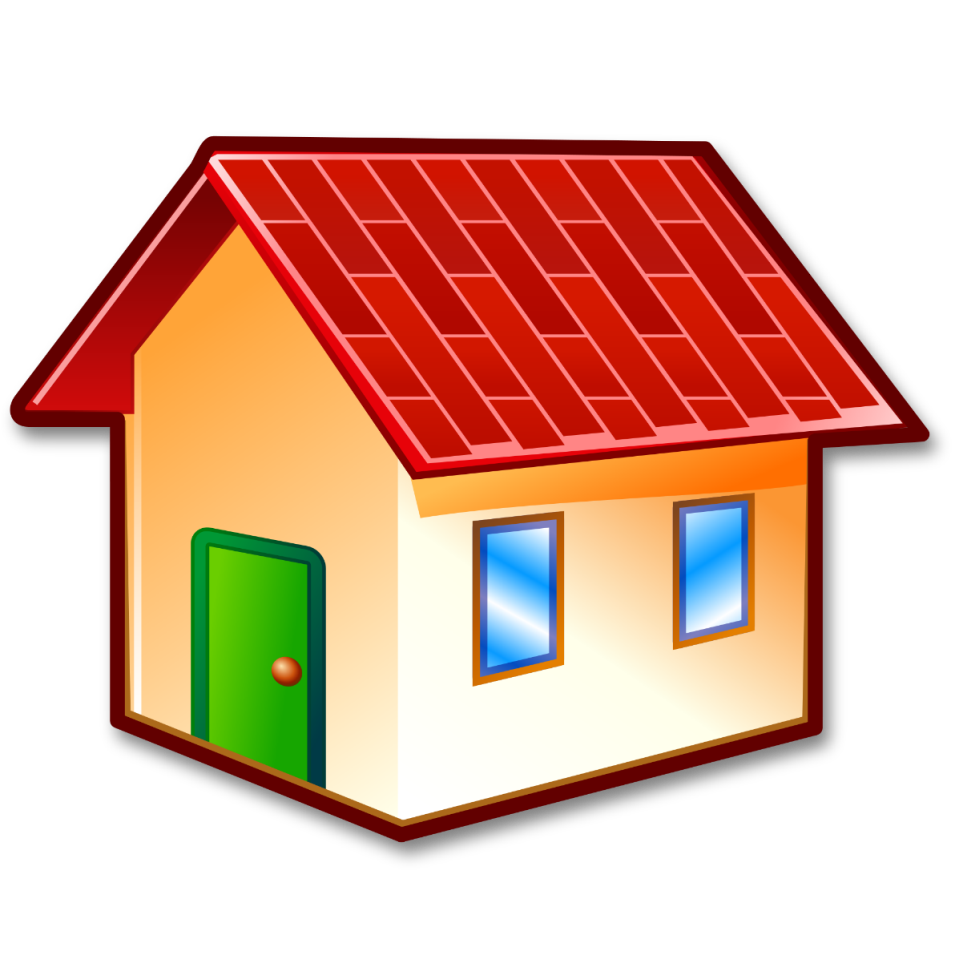 চবর্ণটি দিয়ে বাড়িতে কি কি আছে তা দেখে আসবে।
ধন্যবাদ  সবাইকে
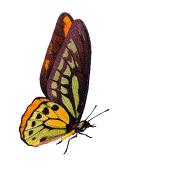 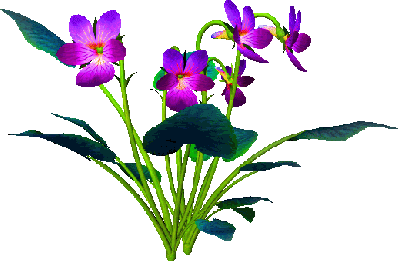